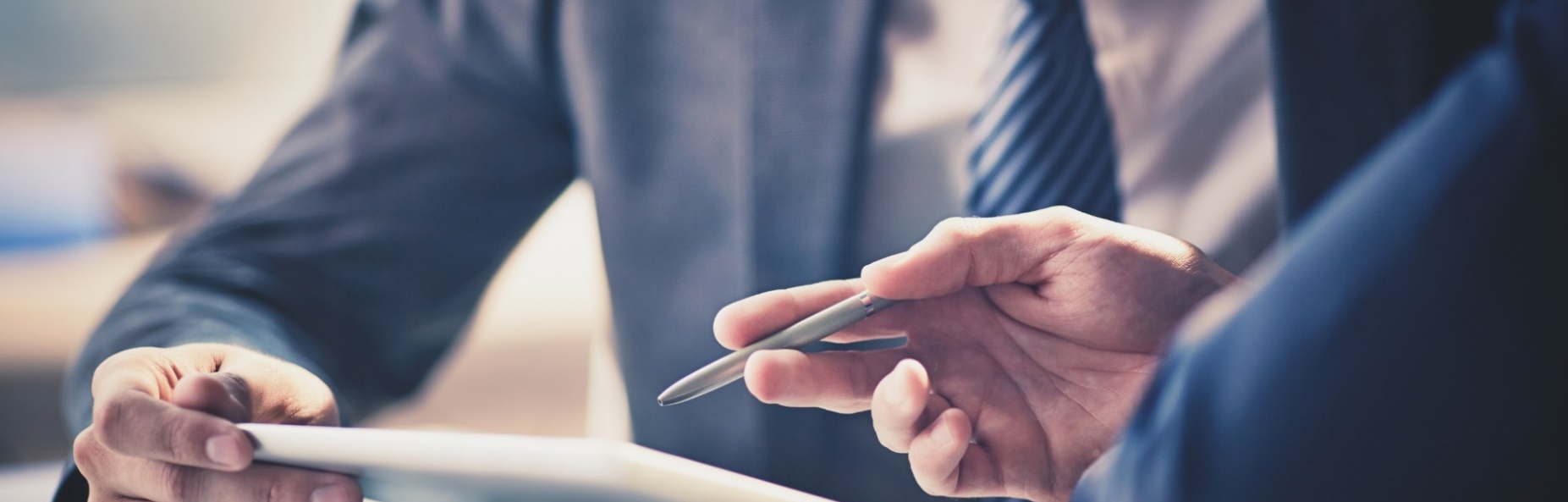 Делегирование  и контроль
Практики регулярного менеджмента
Екатерина Рыжер, ЭКОПСИ Консалтинг
2
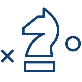 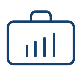 Основная специализация
Профессиональный опыт
14 лет управленческого опыта в PR и маркетинге:
9 лет – в должности Руководителя проектов и менеджера по PR и маркетингу; 5 лет – в должности Директора по связям с общественностью
Руководила крупными проектами в области продвижения туристических брендов и занималась:
разработкой и реализацией концепций маркетинговых кампаний; привлечением новых клиентов и проведением продающих презентаций.
Более 2,5 лет опыта работы бизнес-тренером:
Проведение обучения для руководителей по модульной программе «Цикл управления исполнением», включающей темы «Планирование», «Делегирование», «Контроль» и «Обратная связь»
Онлайн-обучение руководителей практикам регулярного менеджмента: «Совещания», «Обратная связь», «Оценка эффективности и потенциала» в формате тренинга и группового коучинга
Разработка материалов для мультимодульного курса по навыкам фасилитации
Проведение тренерских супервизий
Разработка и проведение очных развивающих тренингов по темам «Клиентоориентированность», «Эффективная коммуникация и управление голосом» (22 тренинга, обучено более 290 человек)
Обучающие программы по межфункциональному взаимодействию
Проведение сессий для HR-функций в качестве модератора и центрального ведущего и др.
Организация, разработка и проведение развивающих программ для специалистов и менеджмента, включая:
тренинги
сессии стратегического планирования
воркшопы
супервизии
мастер-классы, презентации, лекции
Рыжер
Екатерина
Бизнес-тренер, консультант
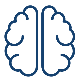 Образование
Направление«Развитие персонала и внедрение изменений»
2003 – 2008 - Московский государственный лингвистический университет, Специальность: лингвист, специалист по международным коммуникациям, преподаватель (немецкий язык, английский язык)
2020  - Сертифицированный мультимодульный тренинг-курс для бизнес-тренеров в Международной Школе Бизнес-тренеров ICBT
2017-2018  - Сертифицированный тренинг-курс по «Международному менеджменту» при посольстве Германии в России, включая модули по темам лидерство, управление талантами, эффективное принятие решений, менеджмент изменений
2016 -  Сертифицированный курс экономики предприятия (BWL) при Посольстве Германии в России
3
ЭКОПСИ Консалтинг
Экопси — №1 в сфере HR консалтинга
500+
120+
проектов в год
консультантов
30+
лет на рынке
РАБОТАЕМ НА СТЫКЕ
ЭКОНОМИКИ И ПСИХОЛОГИИ
Системы работы с персоналом
Системы управления организацией
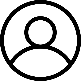 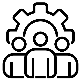 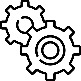 Люди
Бренд работодателя
Корпоративная культура и ценности
Вовлеченность
Системы управления персоналом
Автоматизация HR
Организационные изменения
Операционная эффективность
Промышленная безопасность
Практики регулярного менеджмента
Стратегические сессии
Оценка персонала
Обучение и развитие
Работа с топ-менеджерами
4
ЭКОПСИ Консалтинг
СОДЕРЖАНИЕ вебинара:
1
Что такое «Делегирование и контроль»
Заголовок блока
в 2 строки
2
Классические ошибки руководителей при делегировании
3
Принципы делегирования и контроля
Определение
Цикл управления исполнением
Обратная связь
Планирование
Делегирование — это передача сотруднику полномочий и ответственности за конкретный участок работы и за результат, который необходимо получить на этом участке.
П
Д
ОС
Делегирование
Контроль
К
Определение
Цикл управления исполнением
Обратная связь
Планирование
Промежуточный контроль — это проверка хода работы, оценка статуса ее выполнения, предполагающая возможность обратной связи и корректировки со стороны руководителя.
Итоговый контроль — это оценка достигнутого результата.
П
Д
ОС
Контроль
Делегирование
К
Ошибки руководителей при делегировании
Ошибка делегирования №1
Отсутствие делегирования
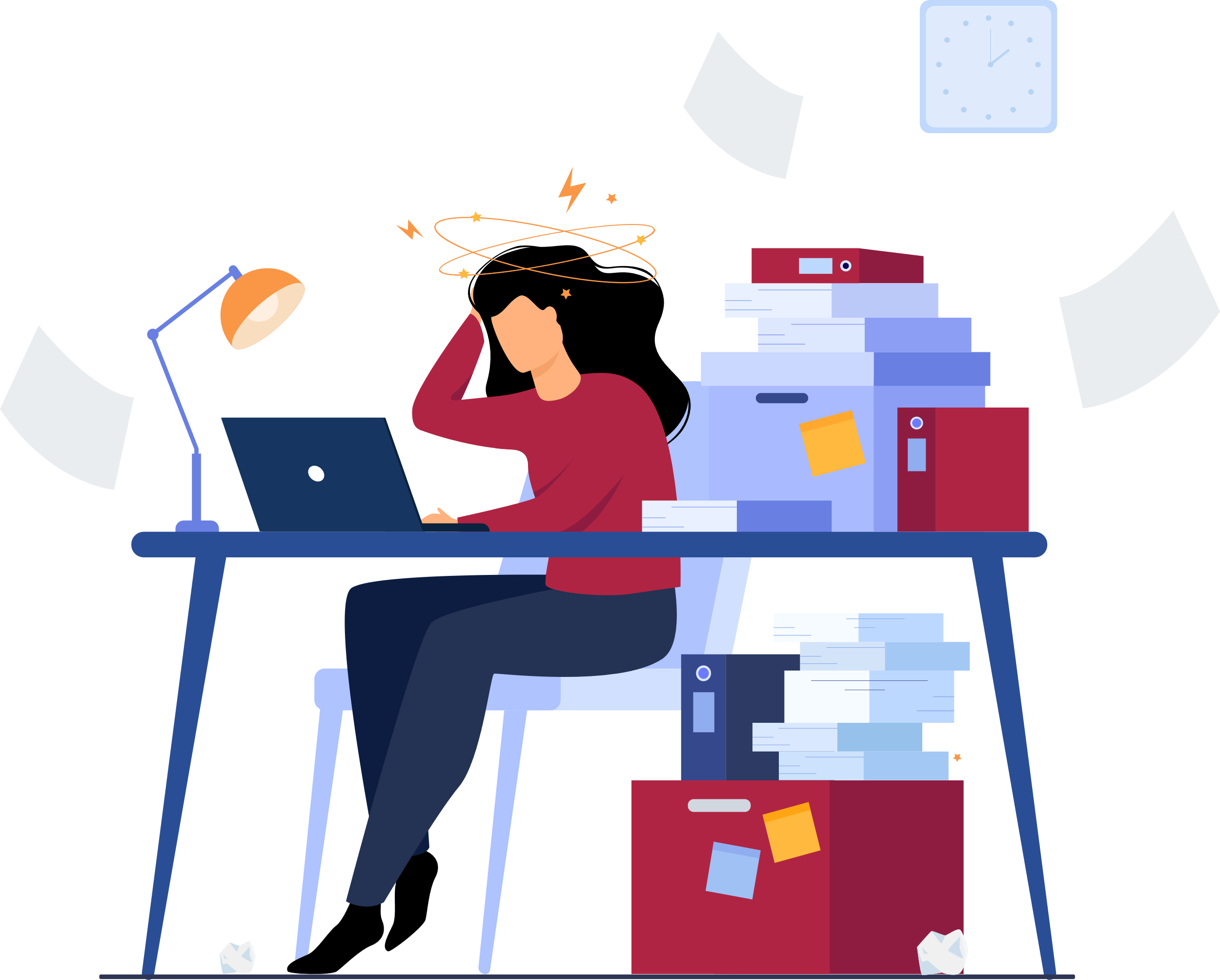 Ошибка делегирования №2
Избыточное делегирование
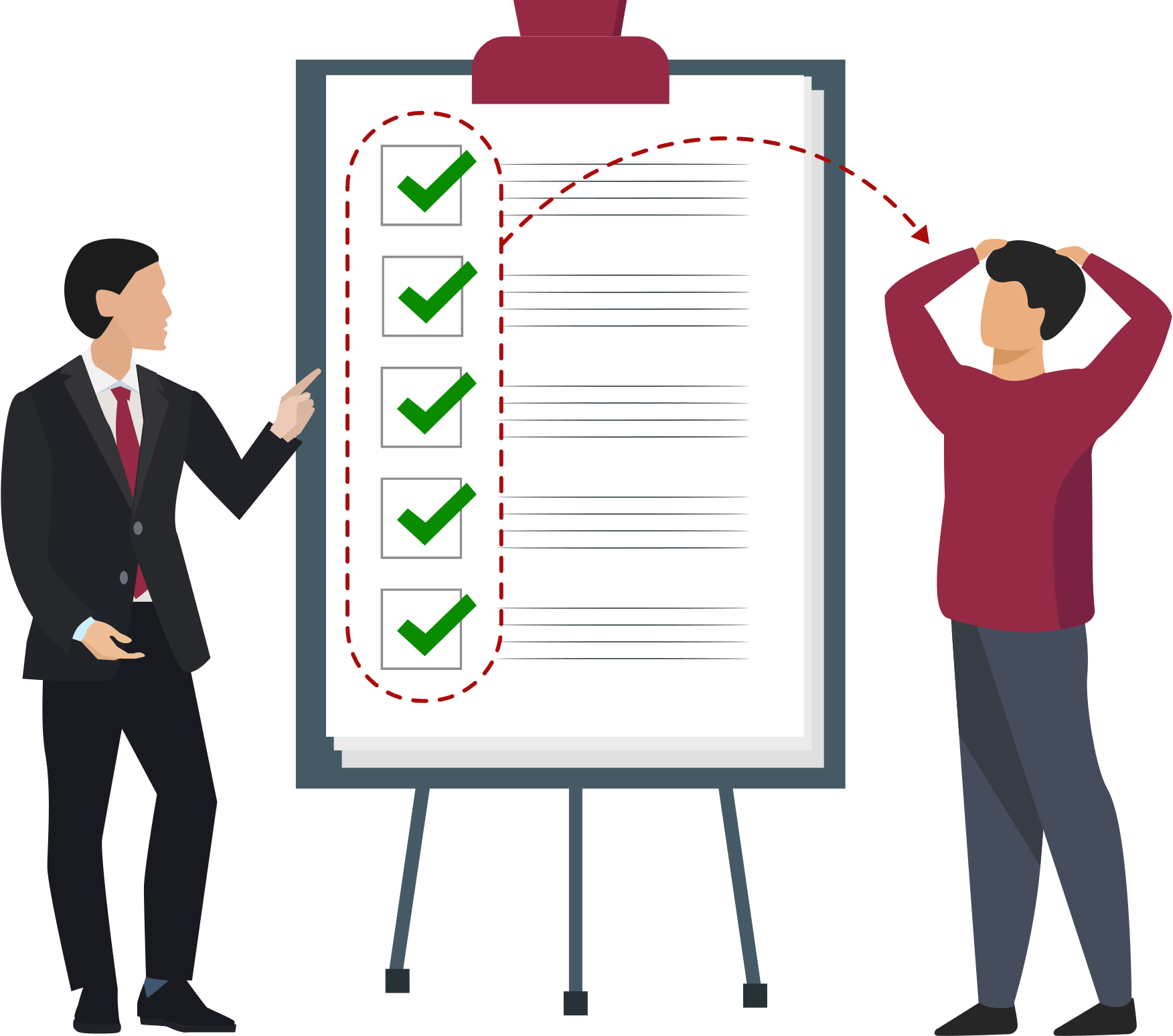 Не следует делегировать:
Определение ключевых целей и приоритетов подразделения
Принятие стратегических решений
Взаимодействие с вышестоящими и другими влиятельными лицами
Работа с командой подчиненных, включающая найм, развитие, увольнение
Практики регулярного менеджмента
Ошибка делегирования №3
«Ленивое» делегирование
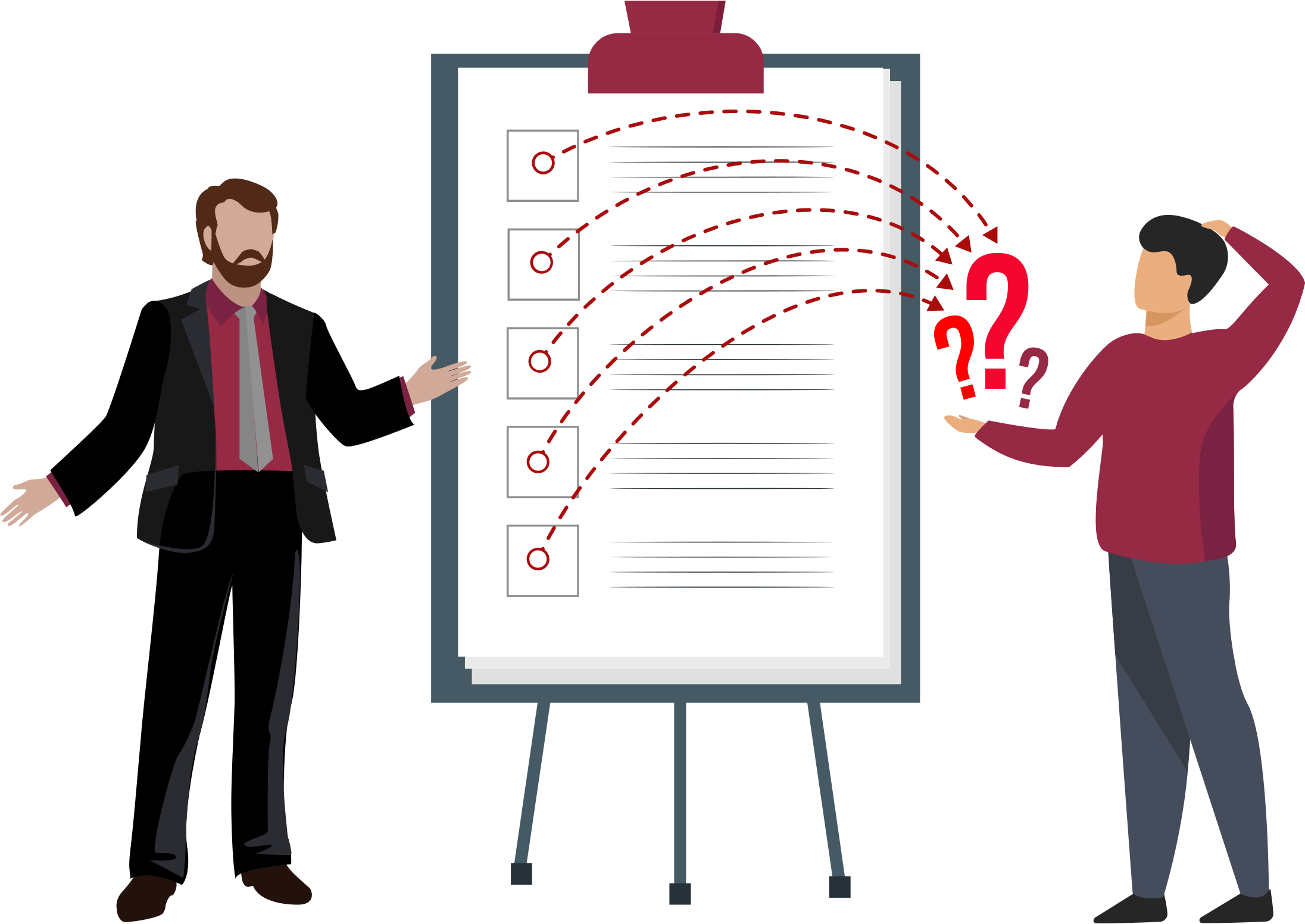 Ошибка делегирования №4
Обратное делегирование
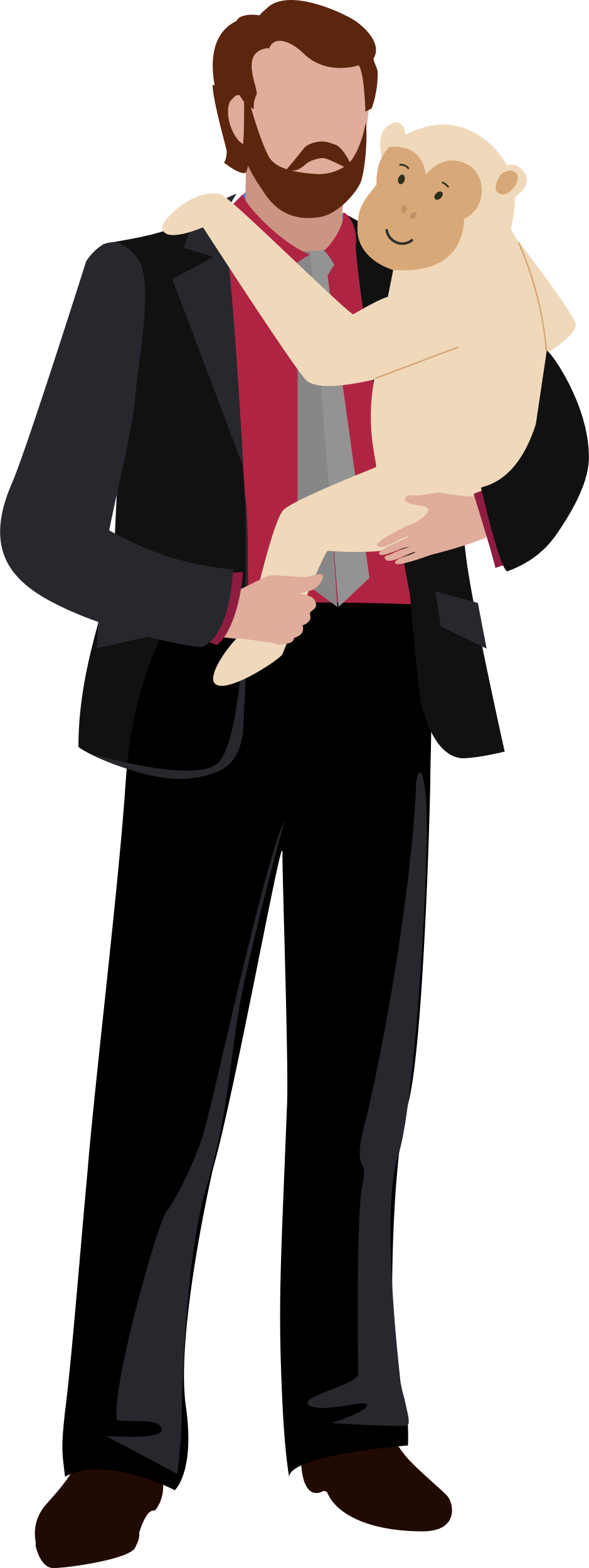 Принципы делегирования и контроля
Принципы делегирования
1
Прежде чем делать самому, остановитесь и подумайте: «Могу ли я это делегировать?»
Принципы делегирования
1
Прежде чем делать самому, остановитесь и подумайте: «Могу ли я это делегировать?»
2
Выбирая исполнителя, оценивайте 3 фактора: готовность исполнителя, его текущую загрузку, а также критичность участка работы.
16
ЭКОПСИ Консалтинг
Выбирая исполнителя, оценивайте 3 фактора:
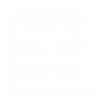 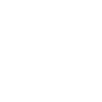 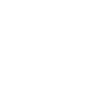 ГОТОВНОСТЬ ИСПОЛНИТЕЛЯ:
ТЕКУЩАЯ ЗАГРУЗКА
КРИТИЧНОСТЬ УЧАСТКА РАБОТЫ
ОПЫТ + МОТИВАЦИЯ
С ПОВЫШЕННЫМ РИСКОМ  («А»)

ОБЫЧНАЯ («Б»)
Принципы делегирования
1
Прежде чем делать самому, остановитесь и подумайте: «Могу ли я это делегировать?»
2
Выбирая исполнителя, оценивайте 3 фактора: готовность исполнителя, его текущую загрузку, а также критичность участка работы.
3
Давайте необходимый и достаточный уровень инструкций.
3 Уровня инструкций
1
Минимальная детализация: Требования к конечному результату – чего нужно достичь?
2
Средняя детализация: Что нужно делать, чтобы достичь этого результата?
Максимальная детализация: Как это делать — как именно нужно действовать, чтобы решить каждую из задач или выполнить соответствующий этап процесса?
3
Уровни инструкций
Как будем работать
Ознакомьтесь с описанием инструкции.
Определите, какому уровню инструкции соответствует.
Проголосуйте, поставив цифру в чат: 
1 – первый уровень, 
2 – второй уровень, 
3 – третий уровень.
Уровни инструкций
СЛОВА РУКОВОДИТЕЛЯ
«
Перед тем, как начать работу, предлагаю определить ключевые этапы проекта:
1) Подготовка презентации проекта;
2) Переговоры с основными подрядчиками;
3) Мониторинг процесса реализации проекта;
4) Инициирование и контроль договоров и закрывающих документов, контроль платежей и дебиторской задолженности.
»
Уровни инструкций
СЛОВА РУКОВОДИТЕЛЯ
«
Перед тем, как начать работу, предлагаю определить ключевые этапы проекта:
1) Подготовка презентации проекта;
2) Переговоры с основными подрядчиками;
3) Мониторинг процесса реализации проекта;
4) Инициирование и контроль договоров и закрывающих документов, контроль платежей и дебиторской задолженности.
ВТОРОЙ УРОВЕНЬ
Что нужно делать?
»
Уровни инструкций
СЛОВА РУКОВОДИТЕЛЯ
«
Этот клиент должен приносить нам от 20 миллионов рублей в квартал при соблюдении бюджета на сбытовые расходы
»
Уровни инструкций
СЛОВА РУКОВОДИТЕЛЯ
«
Этот клиент должен приносить нам от 20 миллионов рублей в квартал при соблюдении бюджета на сбытовые расходы
ПЕРВЫЙ УРОВЕНЬ
Чего нужно достичь?
»
Уровни инструкций
СЛОВА РУКОВОДИТЕЛЯ
«
Давай проговорим с тобой, что тебе необходимо сделать для создания заявки в системе:
1) Сначала тебе необходимо зарегистрироваться, создать свой логин и пароль;
2) После регистрации на главной странице ты увидишь кнопку «Создать заявку»;
3) Нажав на нее, ты попадешь на страницу, которую необходимо заполнить со слов клиента;
4) После заполнения информации, чтобы заявка ушла в работу, тебе нужно нажать кнопку «зарегистрировать заявку»…
»
Уровни инструкций
СЛОВА РУКОВОДИТЕЛЯ
«
Давай проговорим с тобой, что тебе необходимо сделать для создания заявки в системе:
1) Сначала тебе необходимо зарегистрироваться, создать свой логин и пароль;
2) После регистрации на главной странице ты увидишь кнопку «Создать заявку»;
3) Нажав на нее, ты попадешь на страницу, которую необходимо заполнить со слов клиента;
4) После заполнения информации, чтобы заявка ушла в работу, тебе нужно нажать кнопку «зарегистрировать заявку»…
ТРЕТИЙ УРОВЕНЬ
Как это делать?
»
Уровни инструкций
СЛОВА РУКОВОДИТЕЛЯ
«
Этот отчет по форме 5 необходимо составить до 20-00 и направить нашему коммерческому директору для согласования следующего этапа работ
»
Уровни инструкций
СЛОВА РУКОВОДИТЕЛЯ
«
Этот отчет по форме 5 необходимо составить до 20-00 и направить нашему коммерческому директору для согласования следующего этапа работ
ПЕРВЫЙ УРОВЕНЬ
Чего нужно достичь?
»
Уровни инструкций
СЛОВА РУКОВОДИТЕЛЯ
«
На следующей неделе тебе предстоит встреча с инвестиционным комитетом, к нему необходимо подготовиться:
1) Обсуди с финансовым директором вопросы по его направлению;
2) Подготовь развернутую презентацию для участников встречи;
3) Определи ключевые тезисы выступления.»
»
Уровни инструкций
СЛОВА РУКОВОДИТЕЛЯ
«
На следующей неделе тебе предстоит встреча с инвестиционным комитетом, к нему необходимо подготовиться:
1) Обсуди с финансовым директором вопросы по его направлению;
2) Подготовь развернутую презентацию для участников встречи;
3) Определи ключевые тезисы выступления.»
ВТОРОЙ УРОВЕНЬ
Что нужно делать?
»
Принципы делегирования
1
Прежде чем делать самому, остановитесь и подумайте: «Могу ли я это делегировать?»
2
Выбирая исполнителя, оценивайте 3 фактора: готовность исполнителя, его текущую загрузку, а также критичность участка работы.
3
Давайте необходимый и достаточный уровень инструкций.
Объясняйте, почему эта работа важна, и помогайте найти для нее время. Остальное мотивирование — по необходимости и без манипуляций.
4
31
Возможные причины демотивации сотрудника
1
Перегружен, нет времени на новую задачу
2
Не понимает важности конкретной работы
3
Неинтересно/рутина/слишком просто
4
Не уверен, что справится/слишком сложно
5
Конфликт с системой КПЭ/мотивации
6
Возможны и другие причины, например, находящиеся за рамками работы
Выбор исполнителя (детализация, мотивация, контроль)
Принципы контроля
1
Используйте правильный уровень, методы и частоту контроля. Соблюдайте точки контроля!
2
Чаще используйте уведомление, а не разрешение
3
Постепенно расширяйте зону самостоятельности сотрудников
4
Ошибки допустимы, а их сокрытие — нет.
О серьезных проблемах просите сообщать сразу
Определите, какие ошибки допущены при контроле
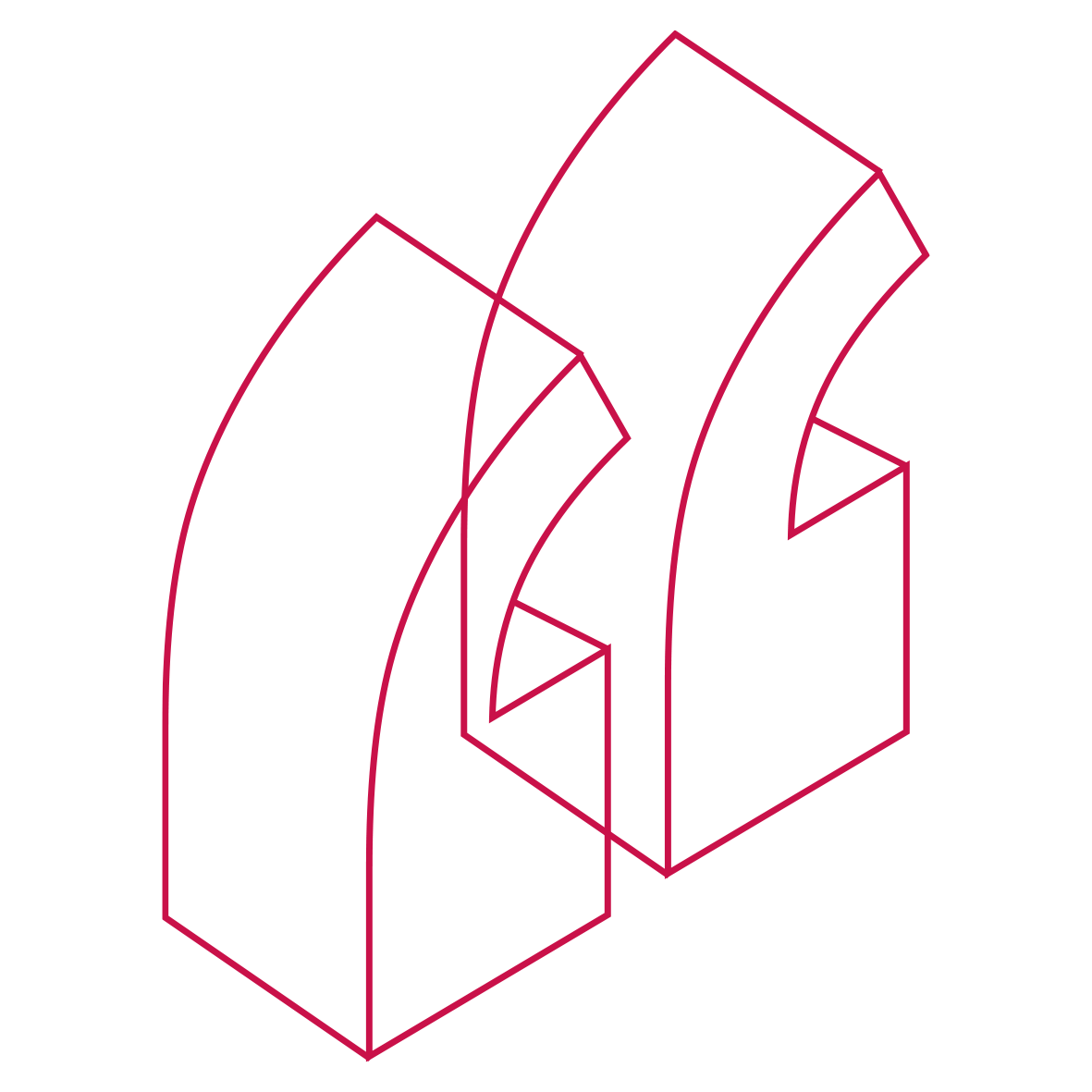 Какой принцип контроля нарушен:
Используйте правильный уровень, методы и частоту контроля
Чаще используйте уведомление, а не разрешение
 Постепенно расширяйте зону самостоятельности сотрудников
Ошибки допустимы, а их сокрытие - нет. О серьезных проблемах просите сообщать сразу
Руководитель отдела продаж поставил задачу одному из менеджеров подготовить индивидуальное коммерческое предложение (КП) крупному клиенту под определенный запрос.     Прошло 2 недели, накануне даты отправки предложения руководитель уточнил у сотрудника – «все ли готово?». Сотрудник ответил, что все подготовил и прислал предложение руководителю. Когда руководитель увидел КП, то обнаружил стандартный вариант, который отправляется новым клиентам, а не индивидуальное предложение под запрос клиента.
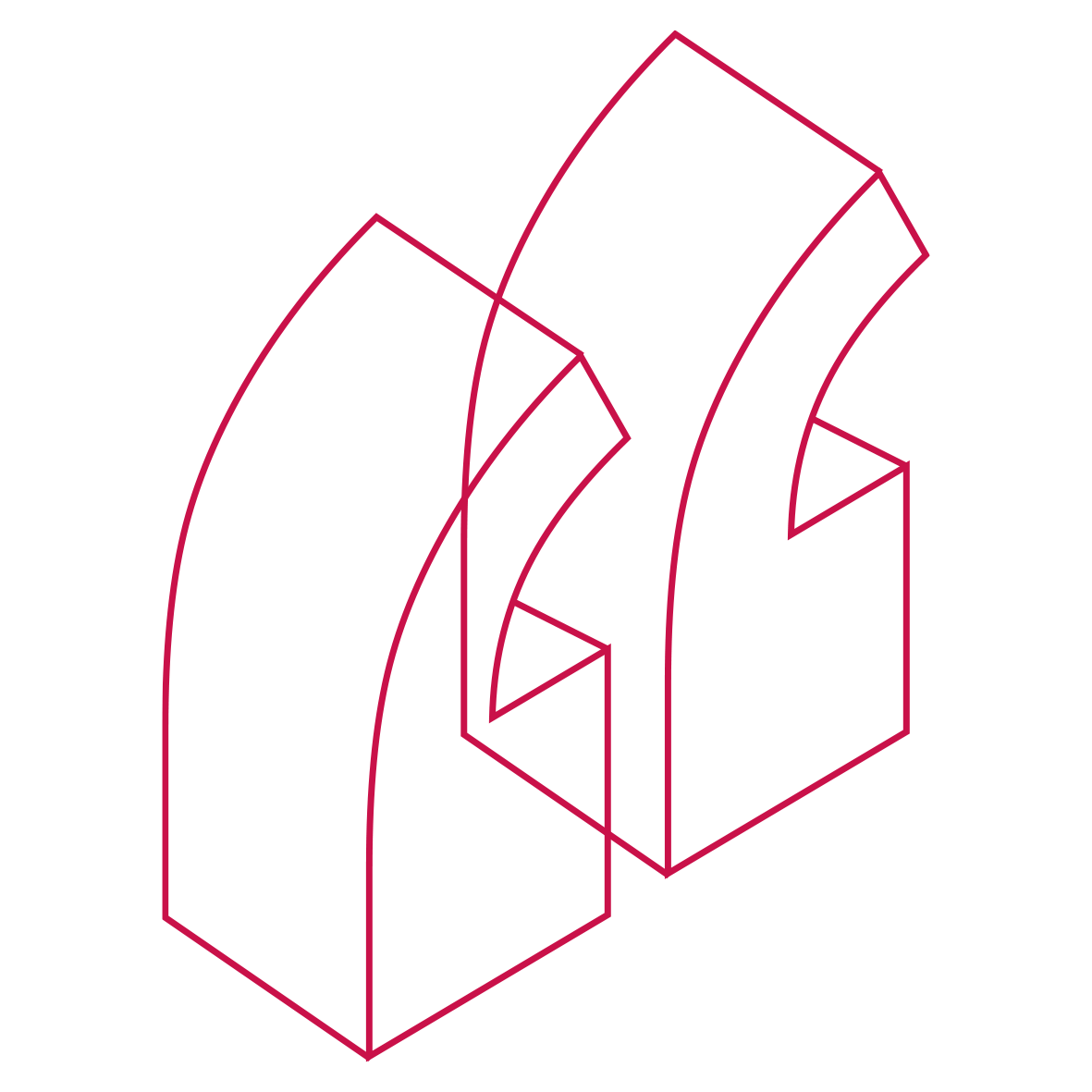 Определите, какие ошибки допущены при контроле
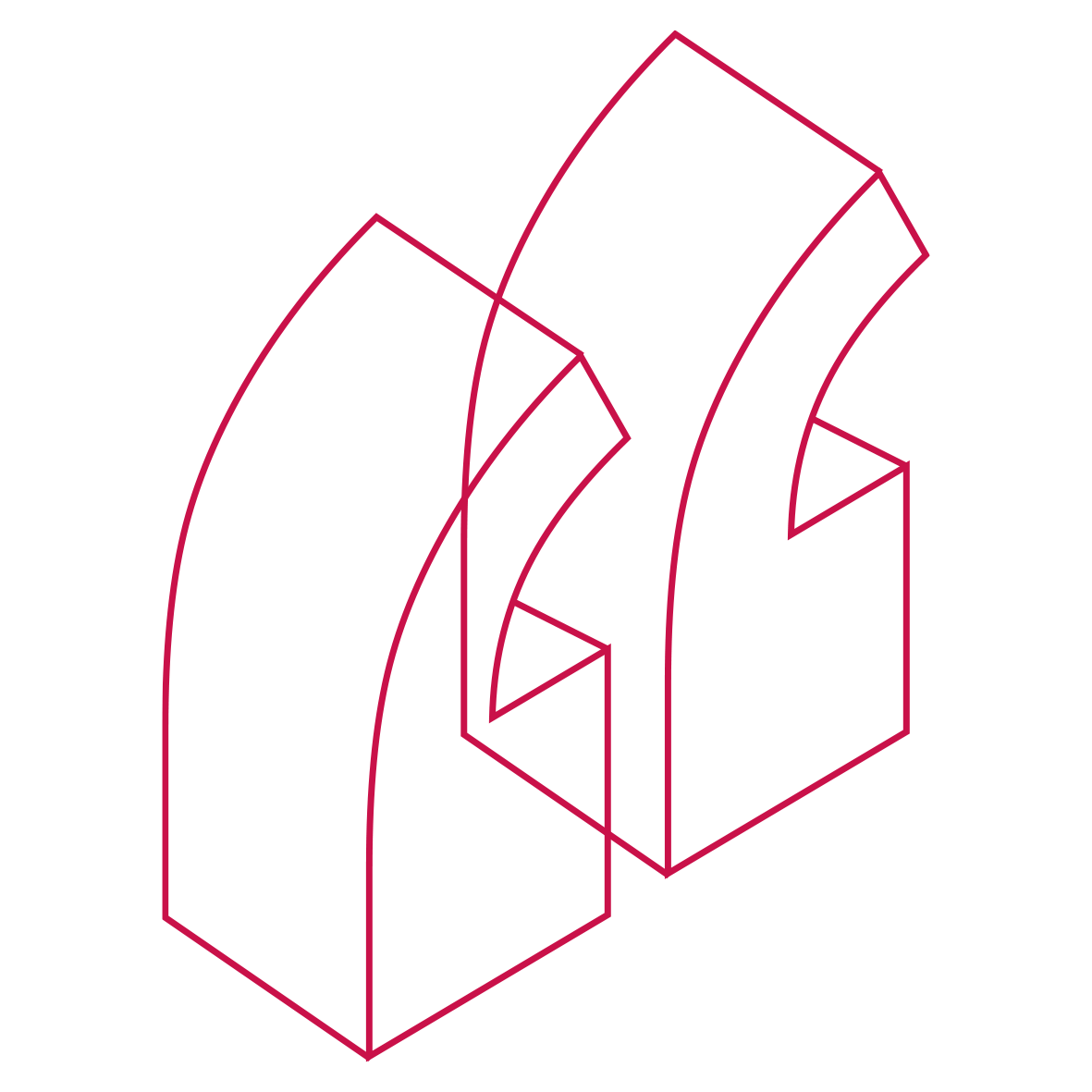 Какой принцип контроля нарушен:
Руководитель отдела продаж поставил задачу одному из менеджеров подготовить индивидуальное коммерческое предложение (КП) крупному клиенту под определенный запрос.     Прошло 2 недели, накануне даты отправки предложения руководитель уточнил у сотрудника – «все ли готово?». Сотрудник ответил, что все подготовил и прислал предложение руководителю. Когда руководитель увидел КП, то обнаружил стандартный вариант, который отправляется новым клиентам, а не индивидуальное предложение под запрос клиента.
Используйте правильный уровень, методы и частоту контроля
Чаще используйте уведомление, а не разрешение
 Постепенно расширяйте зону самостоятельности сотрудников
Ошибки допустимы, а их сокрытие - нет. О серьезных проблемах просите сообщать сразу
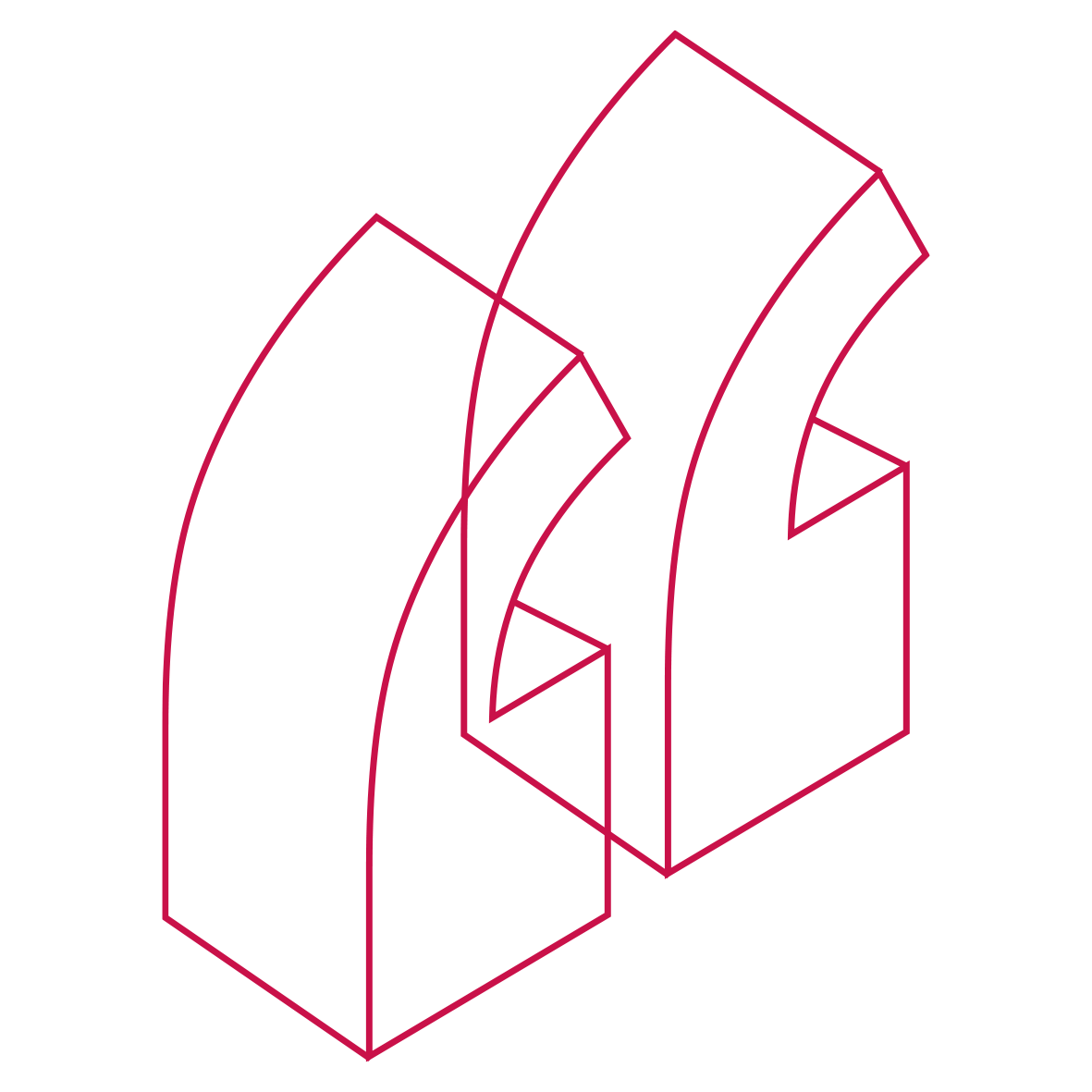 Определите, какие ошибки допущены при контроле
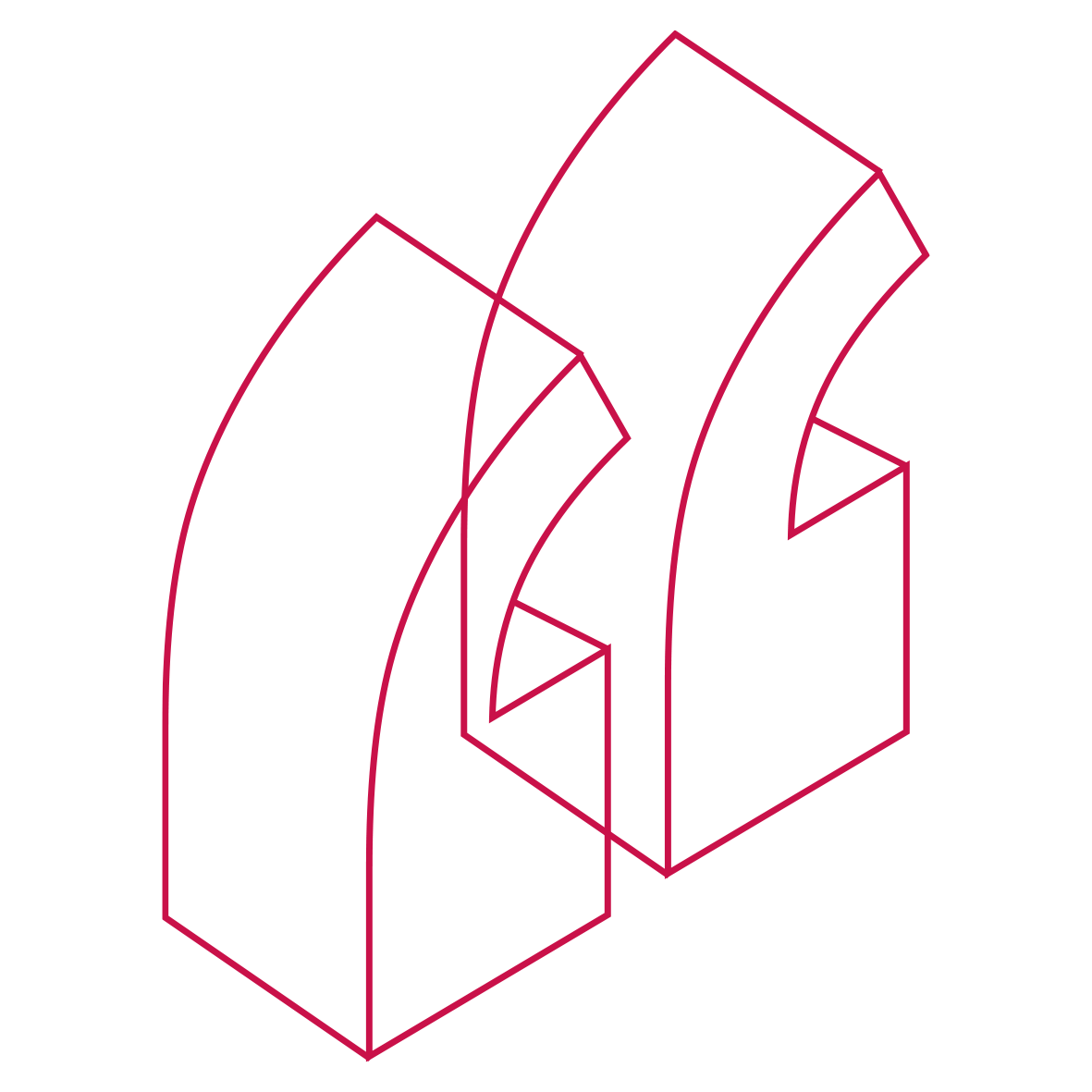 Какой принцип контроля нарушен:
В коммерческом отделе готовились к участию в выставке, почти все было готово, оставалось получить рекламные материалы из типографии. Сотрудник, ответственный за печать материалов, решил, что все будет хорошо, и не стал за неделю до исполнения заказа уточнять в типограф – «все ли в порядке с заказом». Когда за 2 дня из типографии позвонили и сказали, что не могут выполнить заказ в срок по причине поломки оборудования, сотрудник был сильно озадачен и принялся в спешном порядке искать новую типографию, однако оперативно такой большой заказ выполнить никто мог. Понимая, что стенд уже готов и выставка состоится через 2 дня, сотрудник принял решение ничего не говорить, учитывая, что его руководитель и так не всегда доволен его работой, и взять больничный в день выставки.
Используйте правильный уровень, методы и частоту контроля
Чаще используйте уведомление, а не разрешение
 Постепенно расширяйте зону самостоятельности сотрудников
Ошибки допустимы, а их сокрытие - нет. О серьезных проблемах просите сообщать сразу
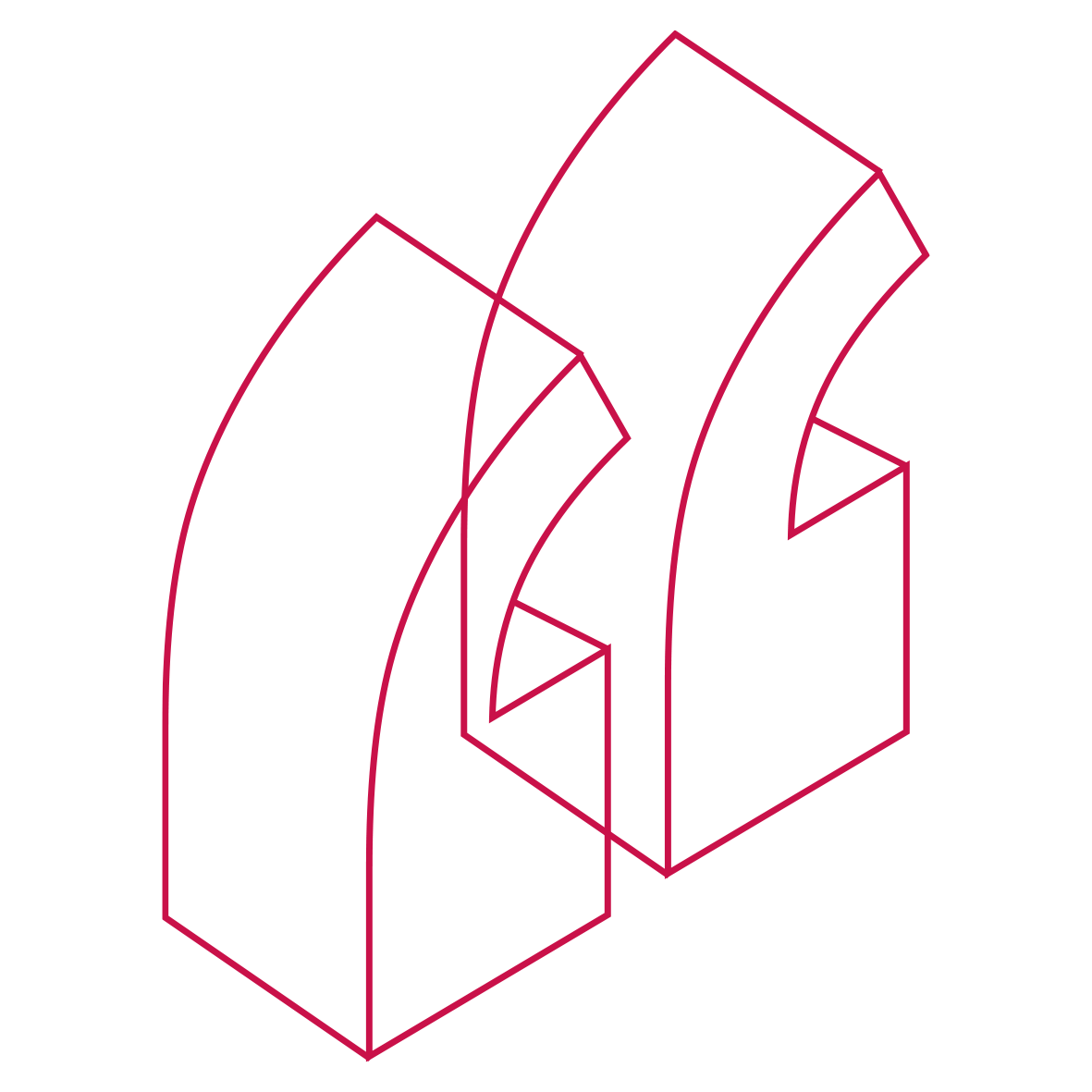 Определите, какие ошибки допущены при контроле
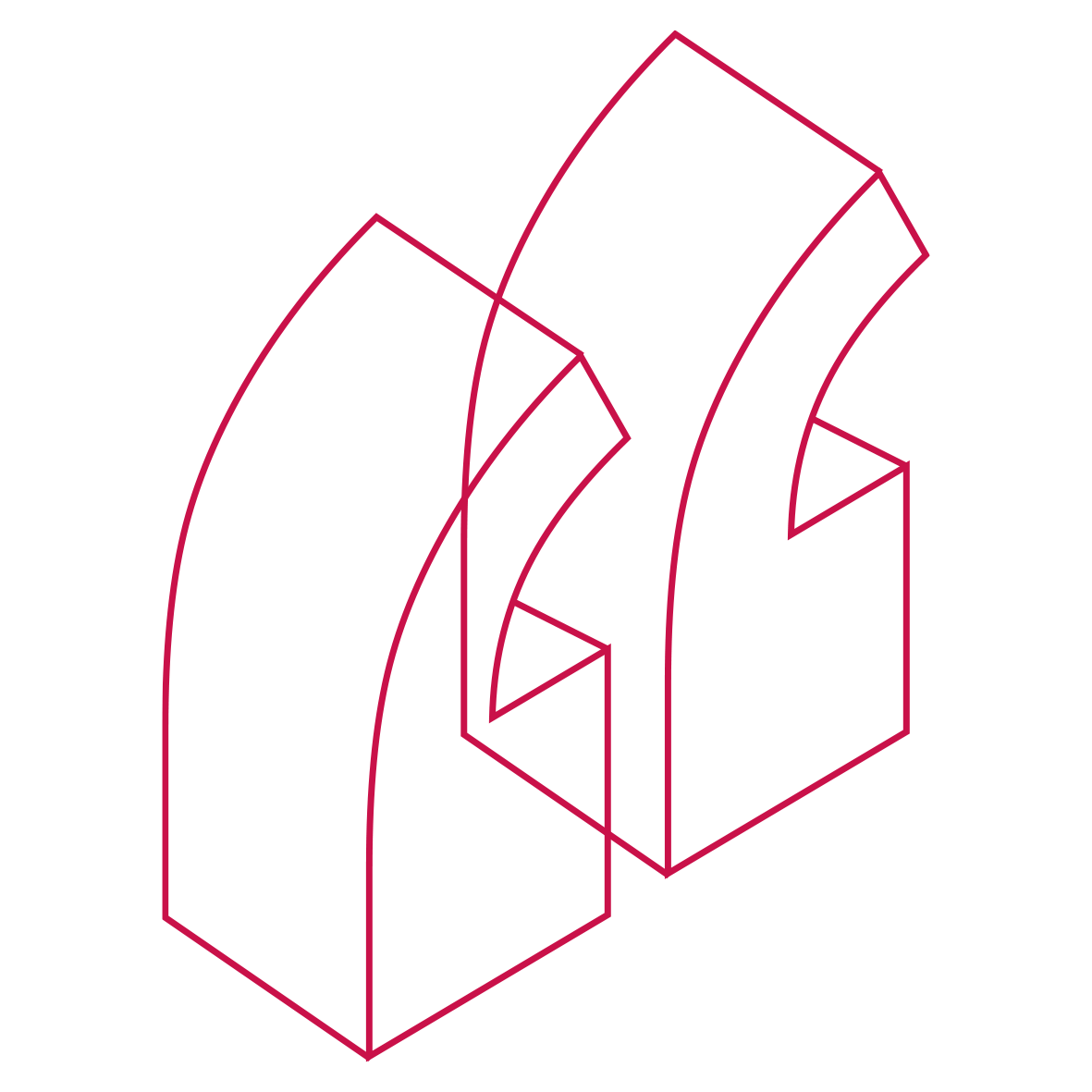 Какой принцип контроля нарушен:
В коммерческом отделе готовились к участию в выставке, почти все было готово, оставалось получить рекламные материалы из типографии. Сотрудник, ответственный за печать материалов, решил, что все будет хорошо, и не стал за неделю до исполнения заказа уточнять в типограф – «все ли в порядке с заказом». Когда за 2 дня из типографии позвонили и сказали, что не могут выполнить заказ в срок по причине поломки оборудования, сотрудник был сильно озадачен и принялся в спешном порядке искать новую типографию, однако оперативно такой большой заказ выполнить никто мог. Понимая, что стенд уже готов и выставка состоится через 2 дня, сотрудник принял решение ничего не говорить, учитывая, что его руководитель и так не всегда доволен его работой, и взять больничный в день выставки.
Используйте правильный уровень, методы и частоту контроля
Чаще используйте уведомление, а не разрешение
 Постепенно расширяйте зону самостоятельности сотрудников
Ошибки допустимы, а их сокрытие - нет. О серьезных проблемах просите сообщать сразу
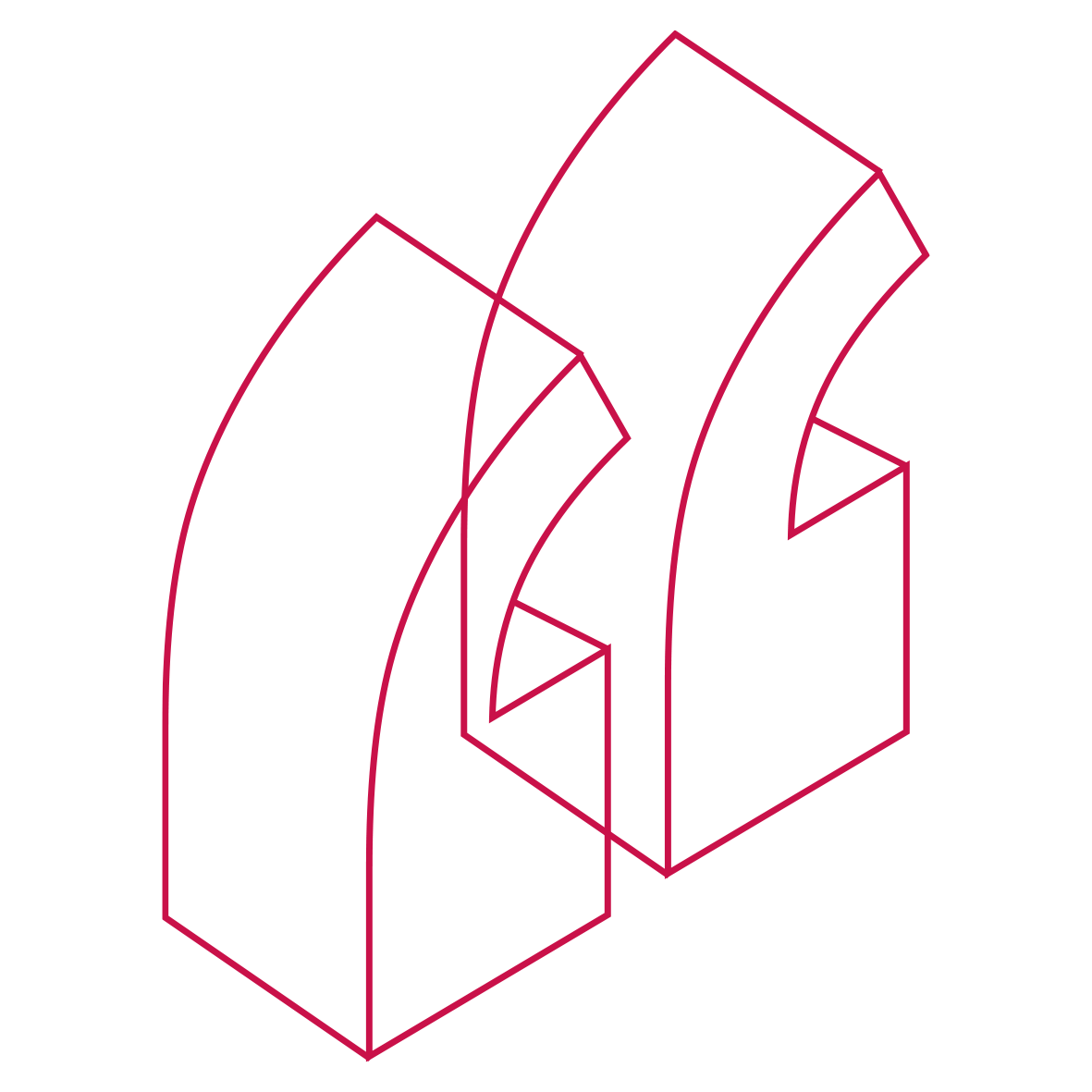 38
ЭКОПСИ Консалтинг
Что было для Вас самым полезным в сегодняшнем вебинаре?
39
ЭКОПСИ Консалтинг
СПАСИБО ЗА ВНИМАНИЕ!